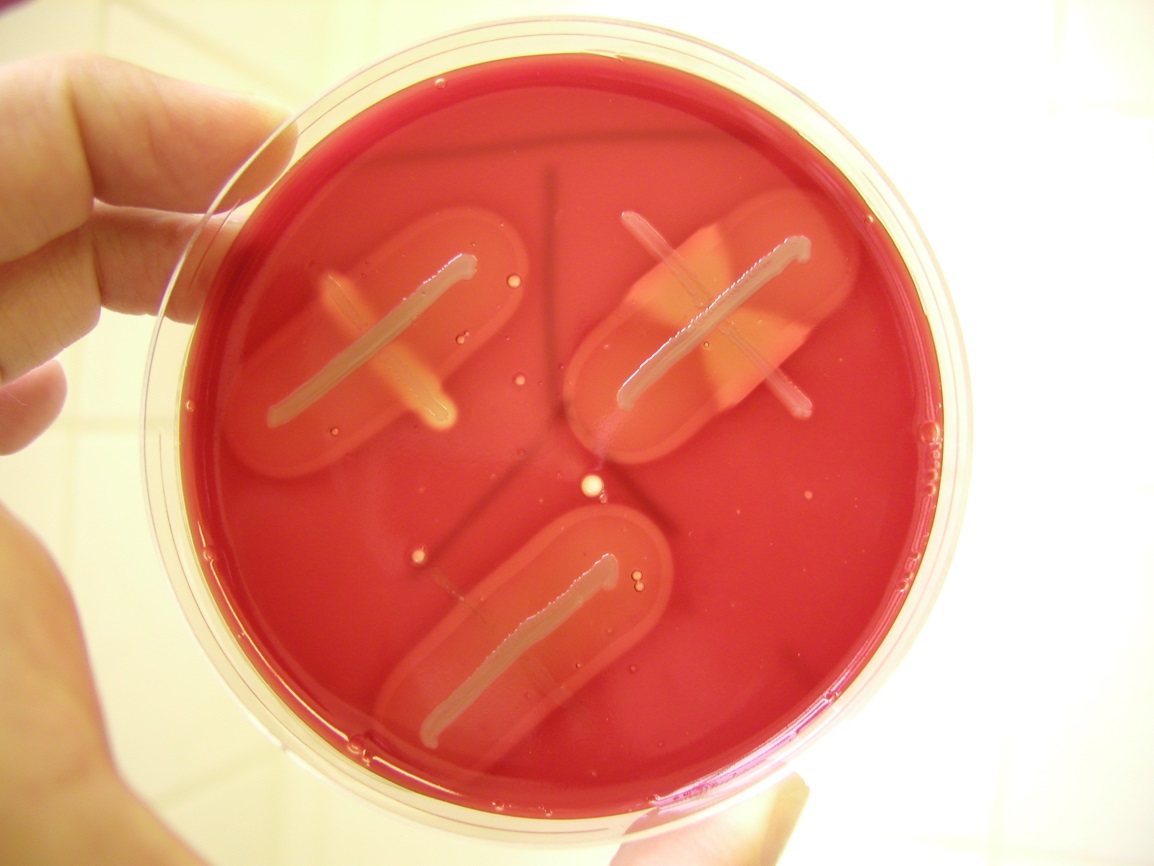 CAMP test
S. agalactiae  (circle) is CAMP-positive
Other haemolytic streptococci are CAMP-negative